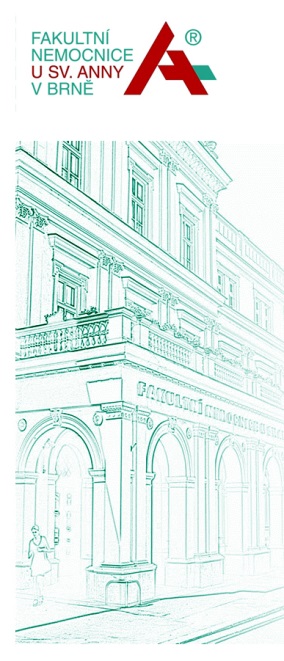 Temporal lobe epilepsy surgery
Doc. MUDr. Eva Brichtová, Ph.D.
Dpt. of Neurosurgery 
St. Anne University Hospital Brno and Masaryk University Brno

Epilepsy Center Brno
Temporal lobe anatomy
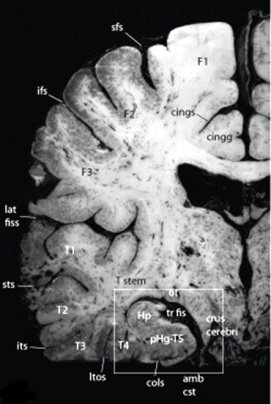 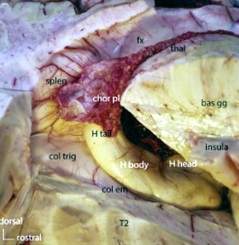 C. Destrieux, Surgical anatomy of the hippocampus, 
Neurochirurgie 59 (2013) 149–158
Temporal lobe epilepsy surgery
Objective:

complete removal of functionally altered brain tissue causing clinical epileptic manifestation

no seizures after surgery,  without any neurological deficit, i.e. without reducing the quality of life
Types of epilepsy surgery
Lesionectomy
Structural pathology removing  - tumor (LGG, DNET, ganglioglioma), vascular malformation (cavernoma, AVM), gliosis (post-traumatic, post-inflammatory,  post-stroke), cortical dysplasia
Cortical resection     
 Non- lesional epilepsy (mostly extratemporal localisation)


Standard temporal resections
  MTLE  mesial temporal lobe epilepsy
  MTS    mesiotemporal sclerosis
Cavernoma
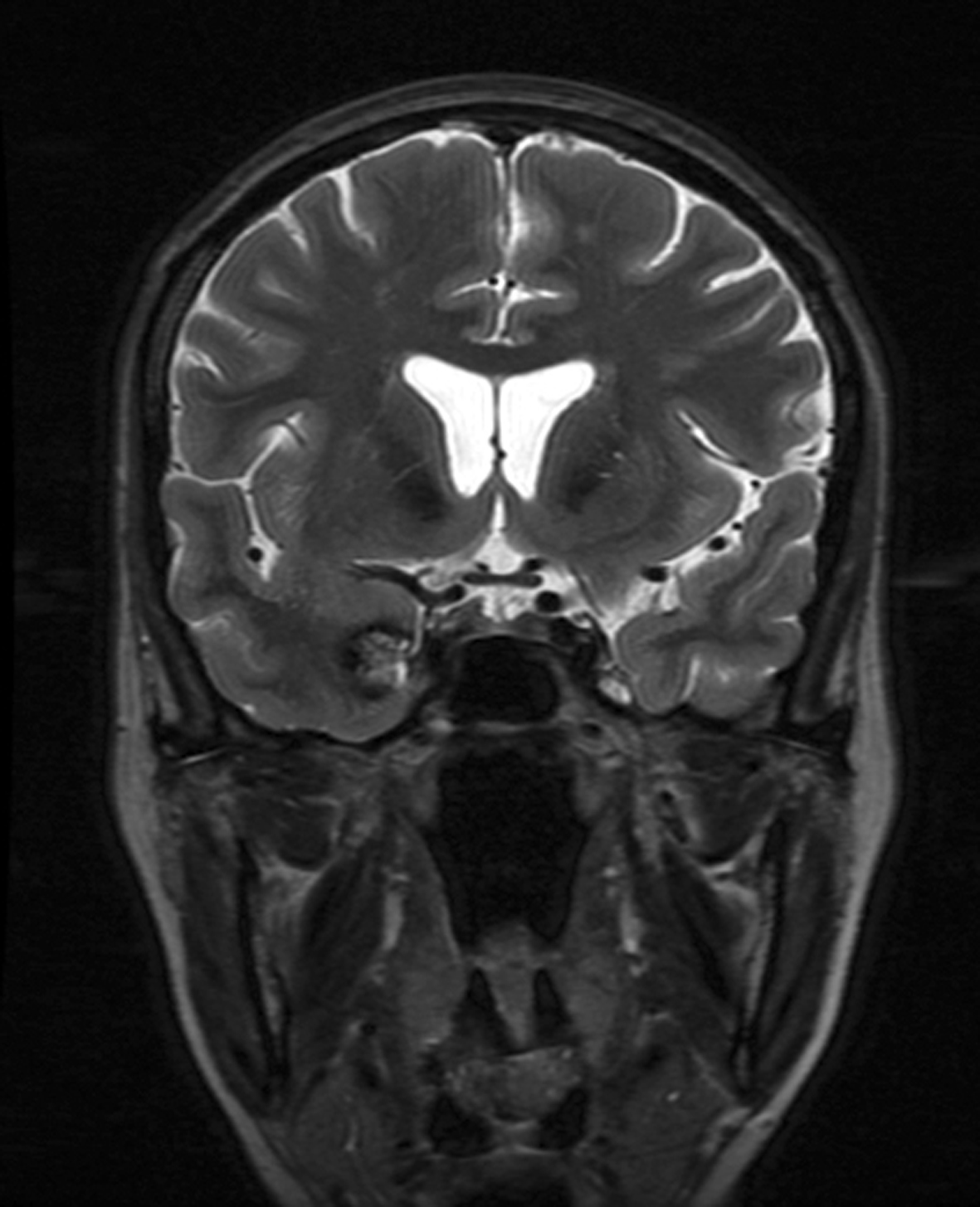 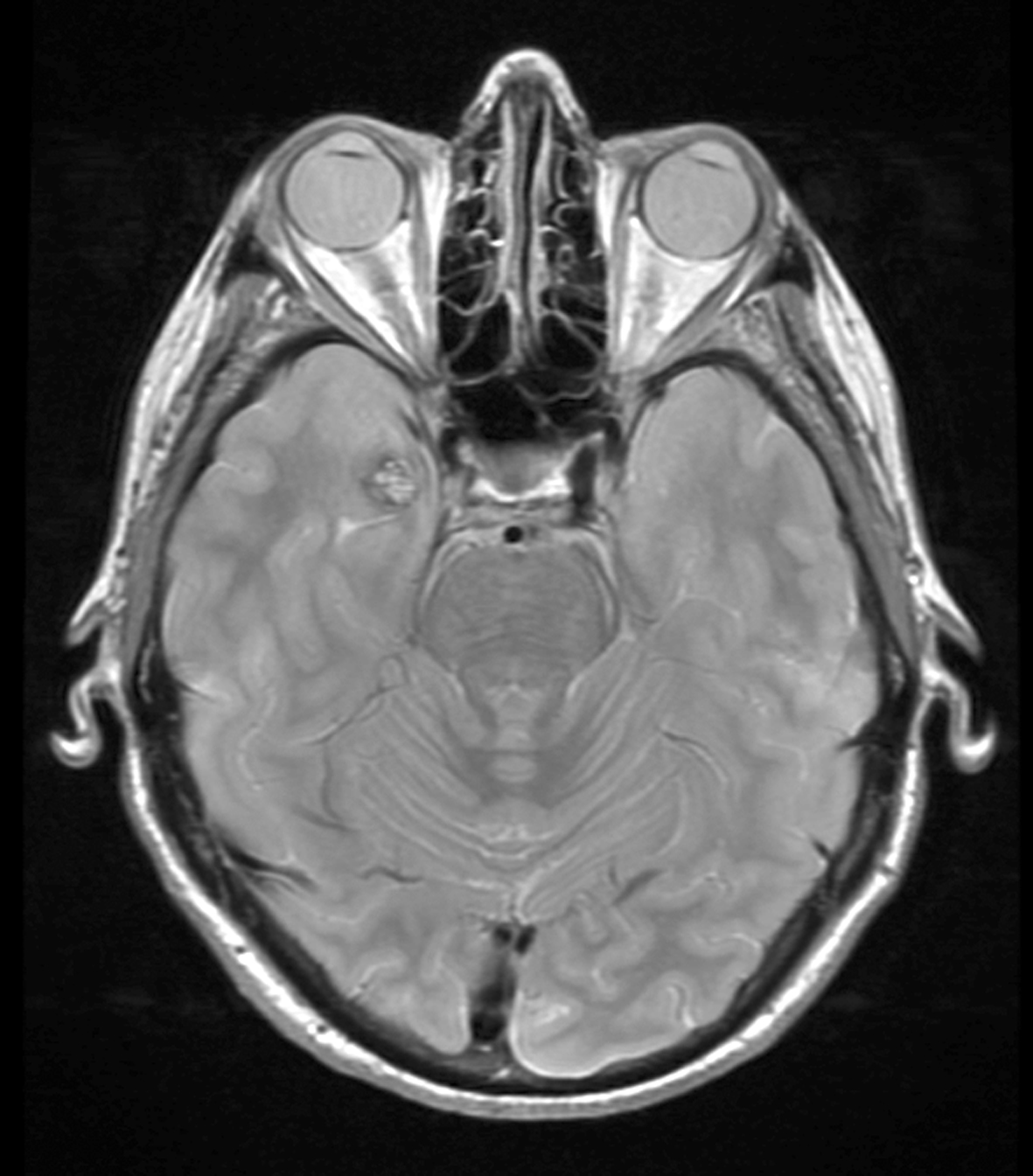 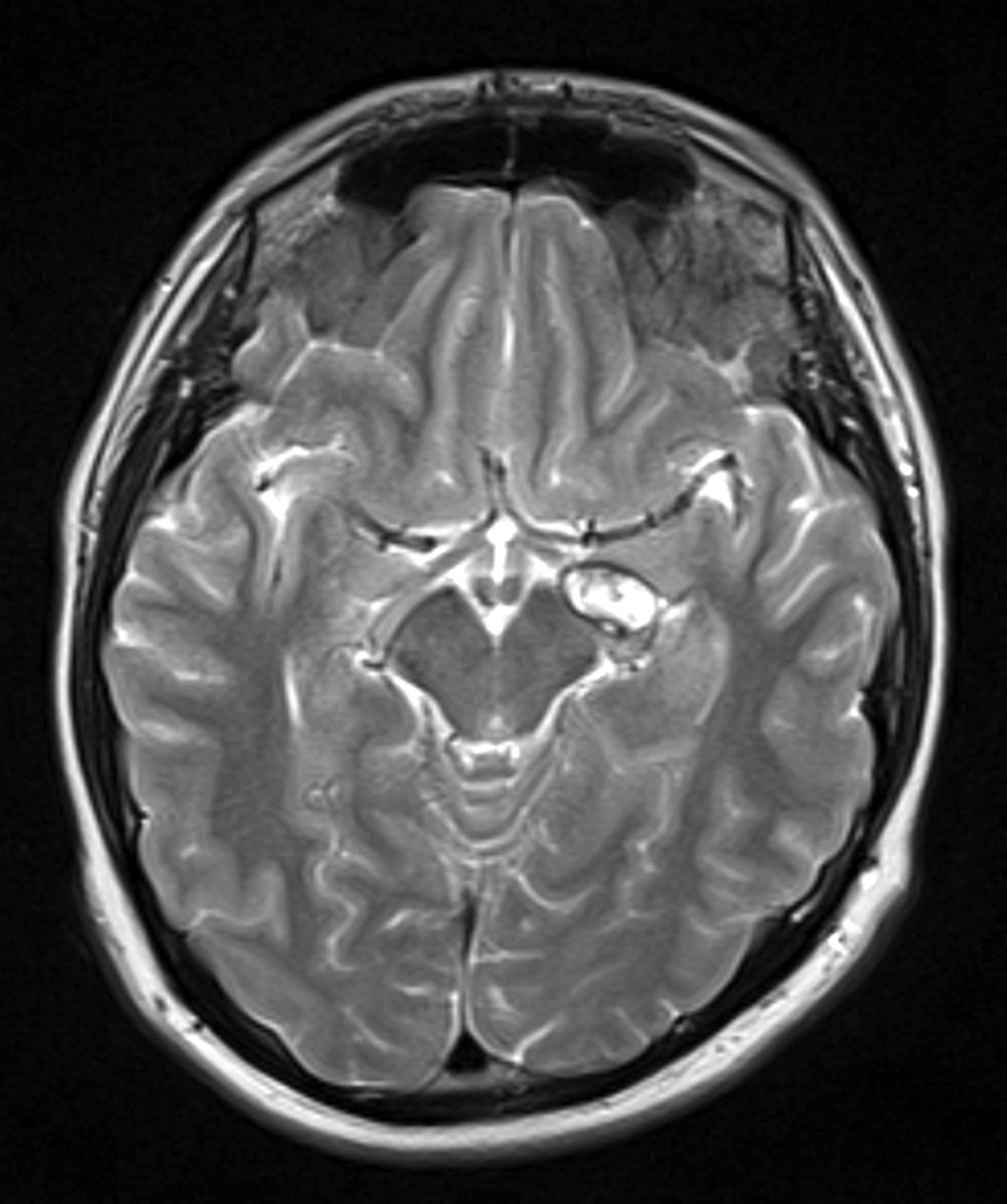 Glioblastoma multiforme
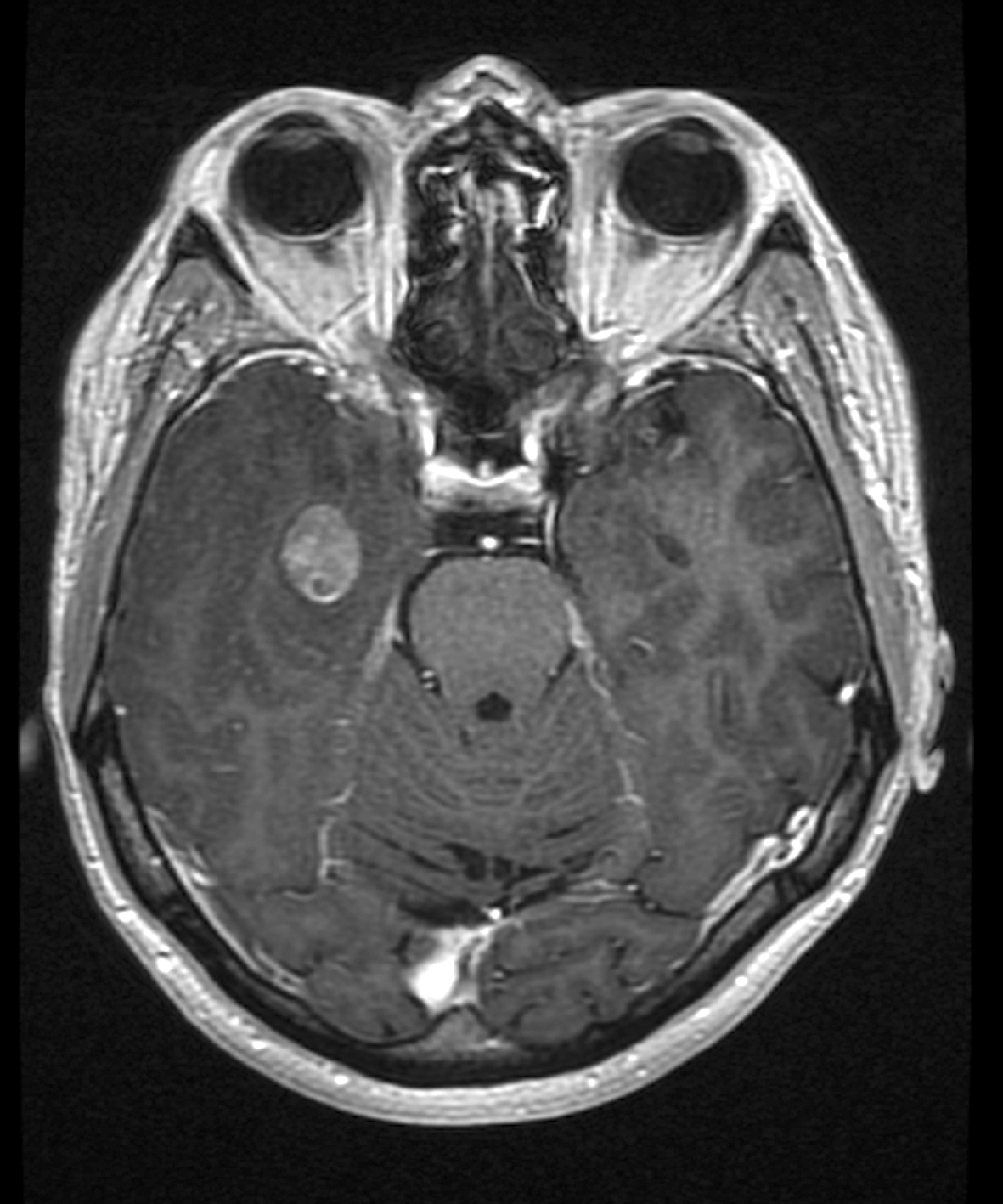 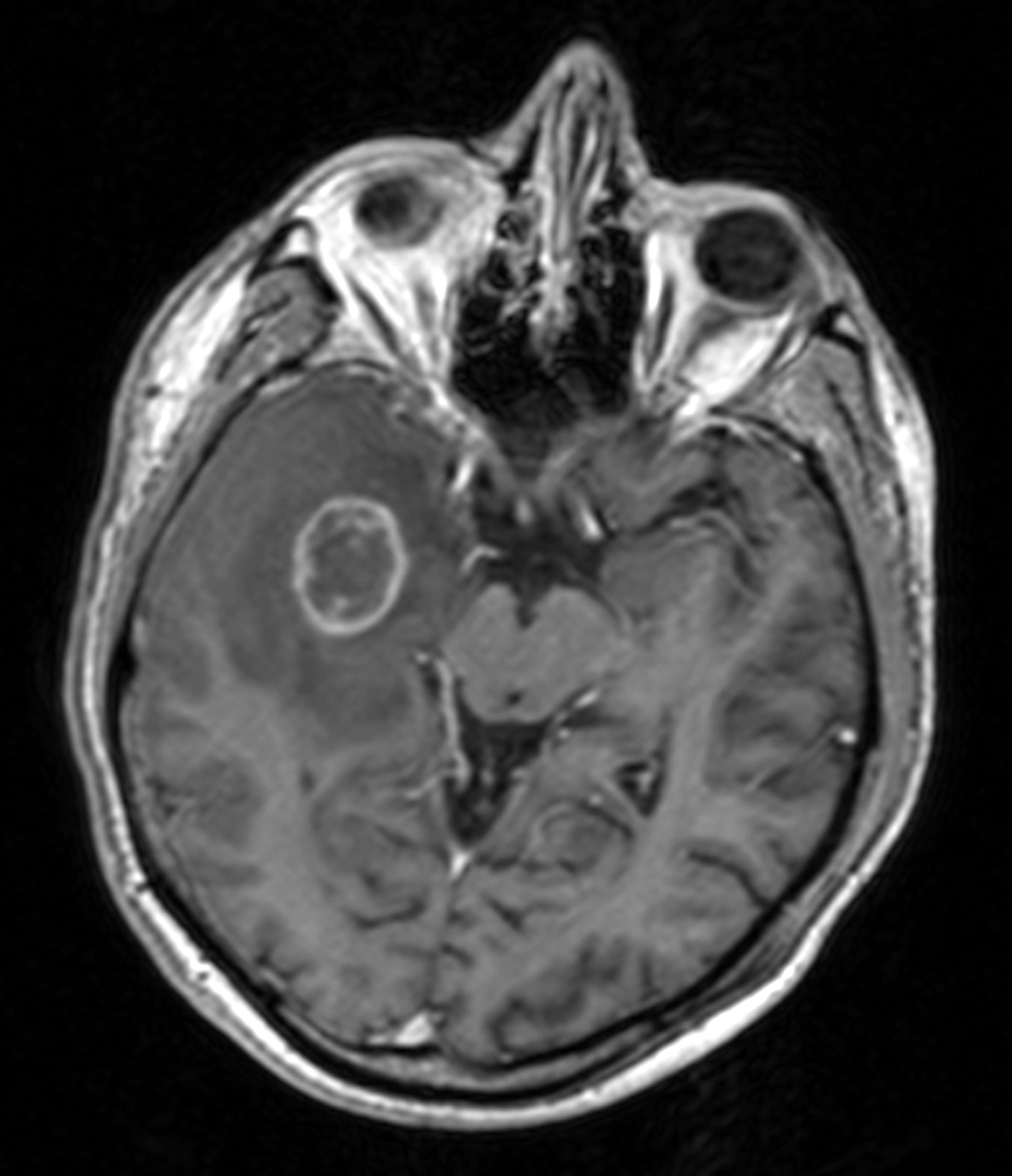 FCD Type Ibcortical dysplasia with abnormal tangential cortical laminationaffecting 6-layered horizontal composition of the neocortex
Control, normal cortex
FCD type 1b
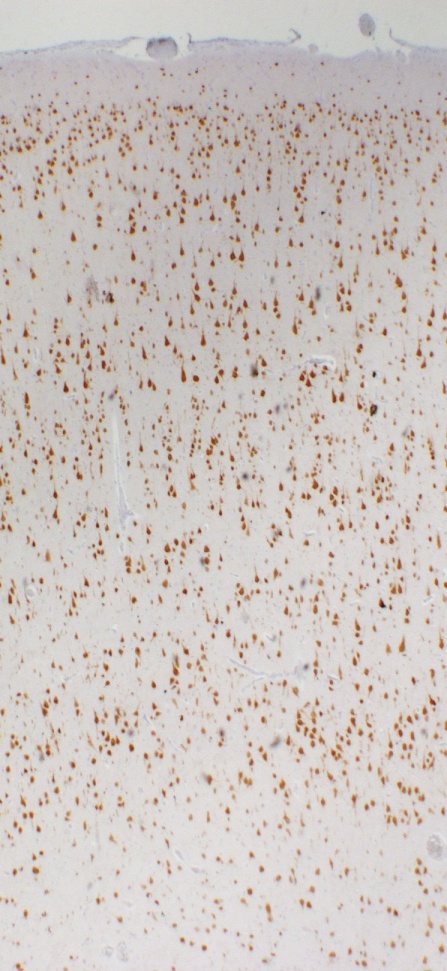 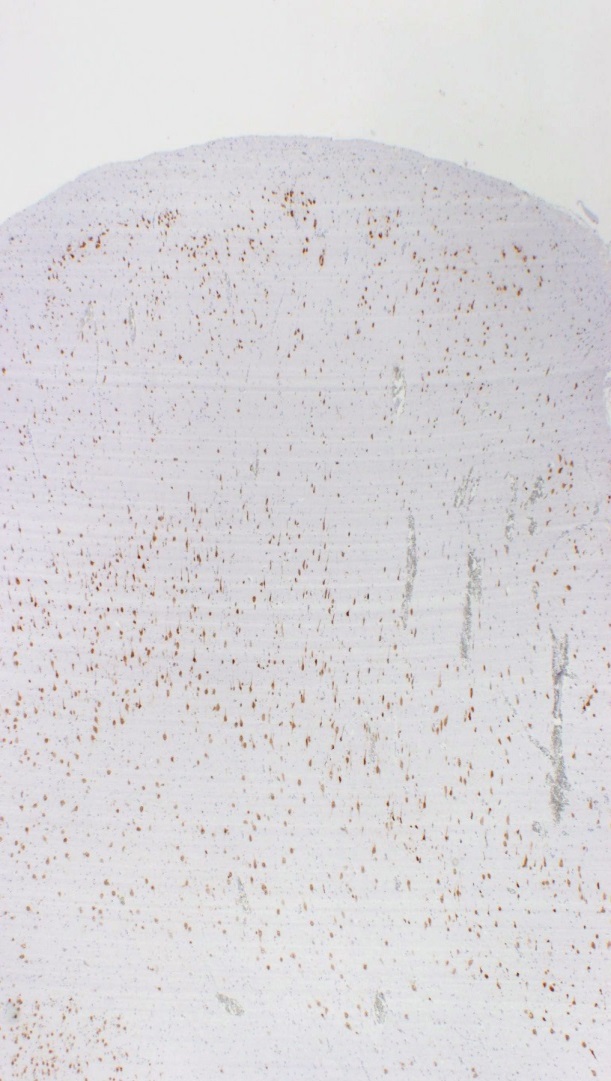 control
FCD Ib
abnormal layering of L2, L4, or both; L2 either missing or significantly depleted 
 blurred demarcation between L1 and L2, and between L2 and 3; L4 can be also missing 
 less sharply demarcated border toward white matter, immature small diameter neurons, 
  hypertrophic neurons outside L5
FCD Type IIa
cortical dysplasia with dysmorphic neurons
NF-01
severe cortical dyslamination
 dysmorphic neurons: neuronal cell diameter enlarged, cell nucleus diameter enlarged, 
  aggregation of Nissl substance and its margination, accumulation of NFs (both 
  phosphorylated and nonphosphorylated)
- junction at gray/white matter blurred with heterotopic neurons in white matter
Hippocampal sclerosis
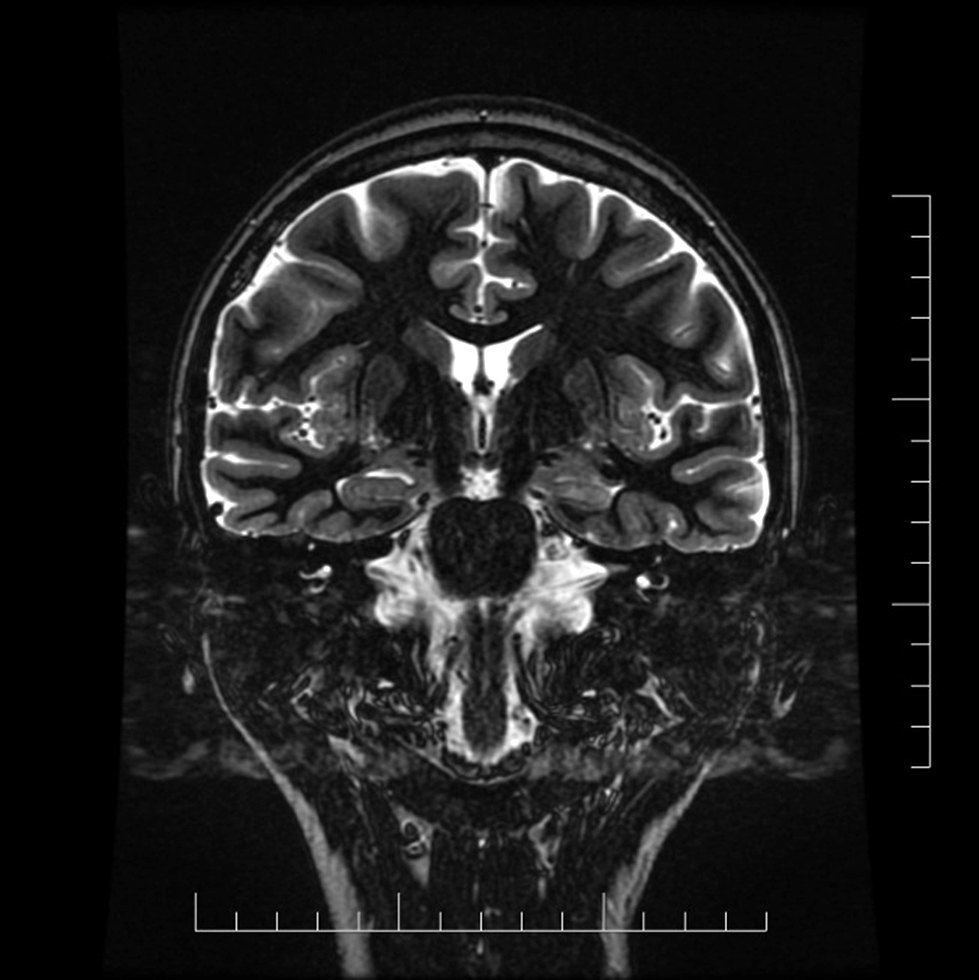 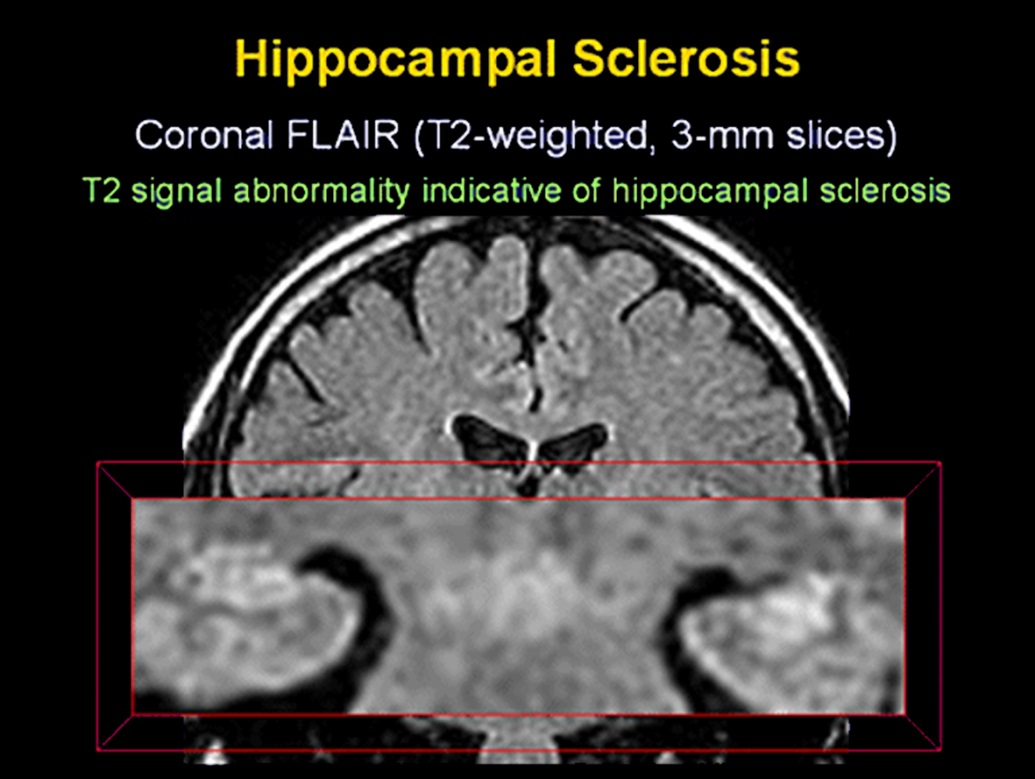 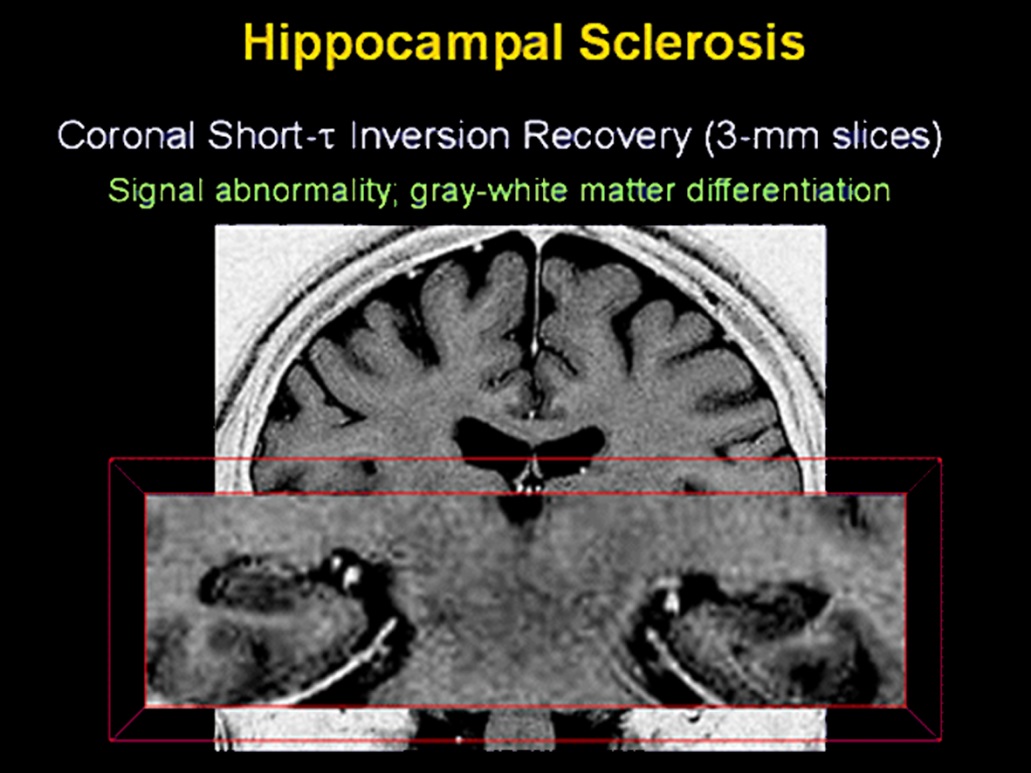 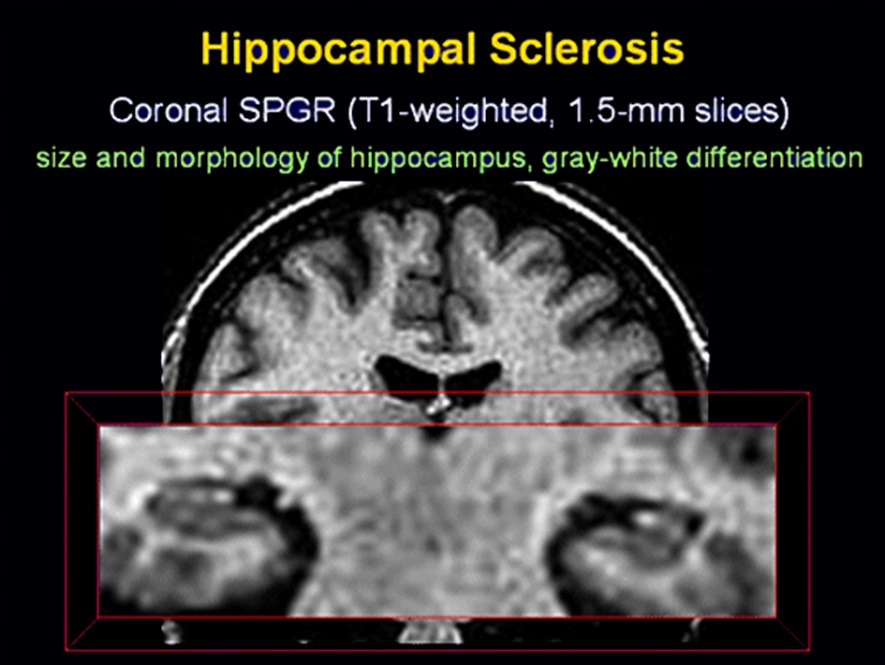 Imaging the Temporal Lobe, Pratik Mukherjee, http://www.medscape.org/viewarticle/468200_3
AMTR  
Anteromedial temporal resection
Temporal pole approx 3.5 cm removal  (without the superior temporal gyrus), the amygdala, part of the hippocampus and part of theparahippocampal gyrus.
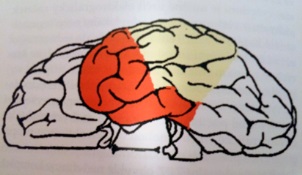 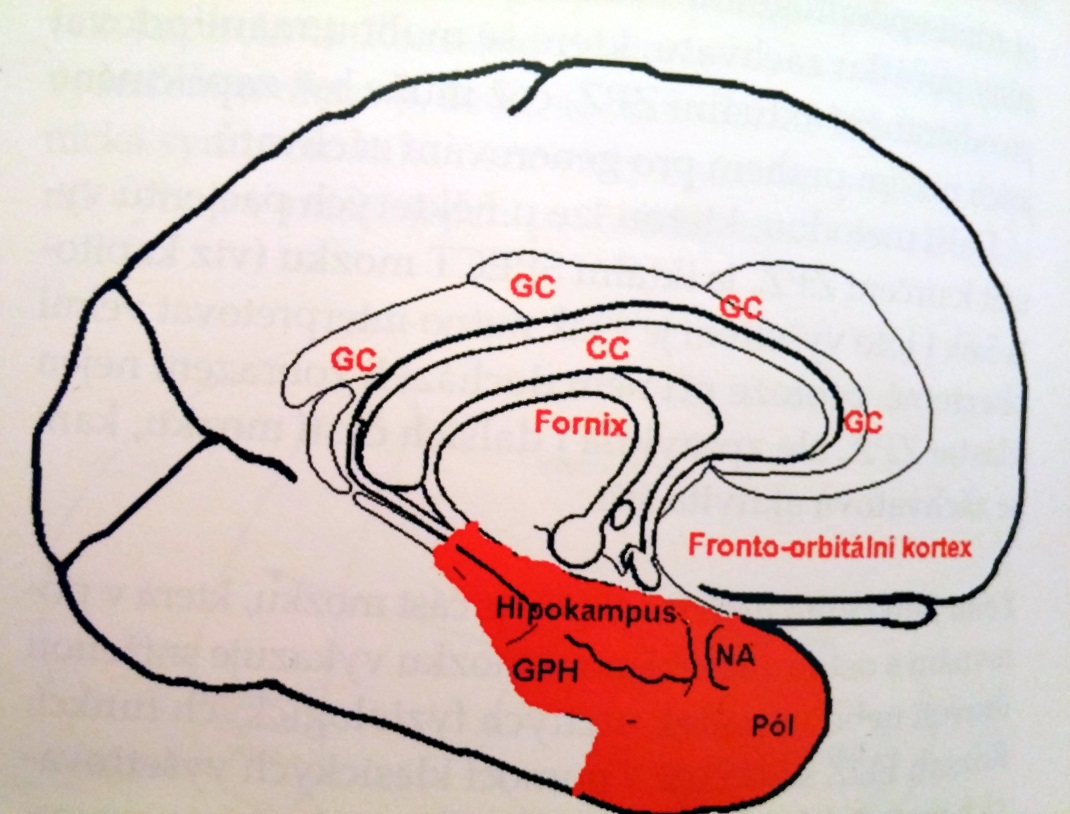 M.Brázdil a kol., Farmakorezistentní epilepsie, Triton, 2004
AHE        
Selective amygdalohippocampectomy
Removal of the amygdala, part of the hippocampus and the parahippocampal gyrus  
Temporal neocortex saved.

 1958  Niermeyer  - transcortical approach  via gyrus temporalis medius
 1985  Yasargil a Wieser  -  via fissura Sylvii
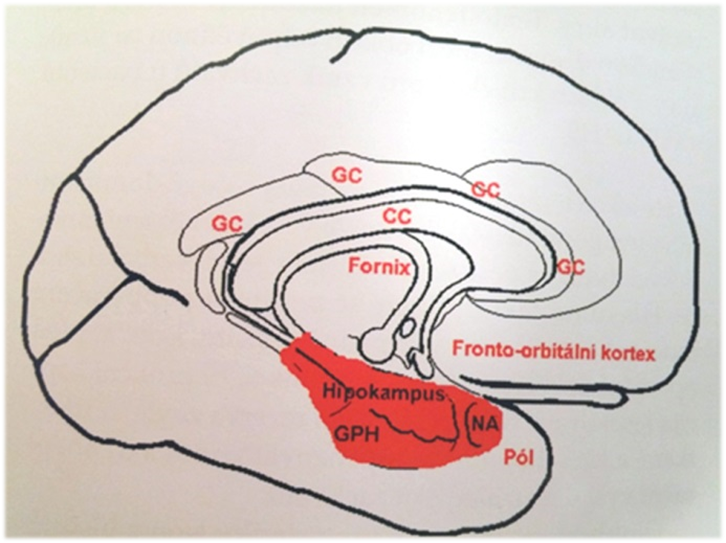 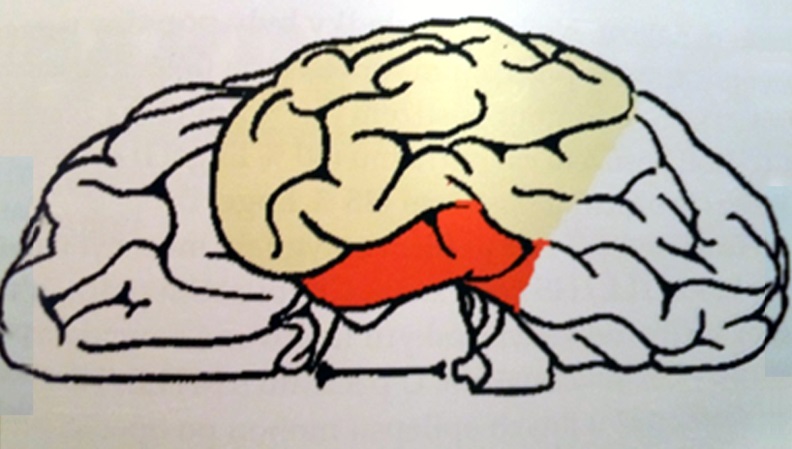 M.Brázdil a kol., Farmakorezistentní epilepsie, Triton, 2004
Types of temporal resection
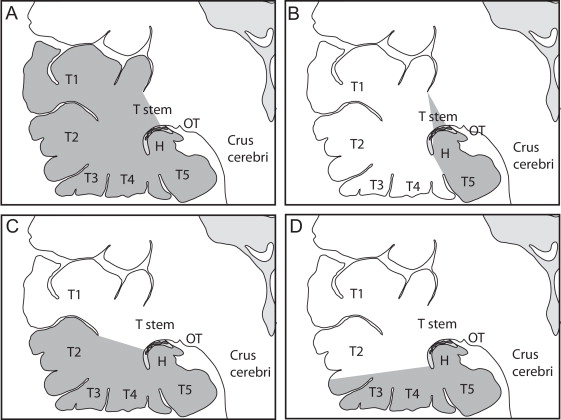 C. Destrieux, Surgical anatomy of the hippocampus, Neurochirurgie 59 (2013) 149–158
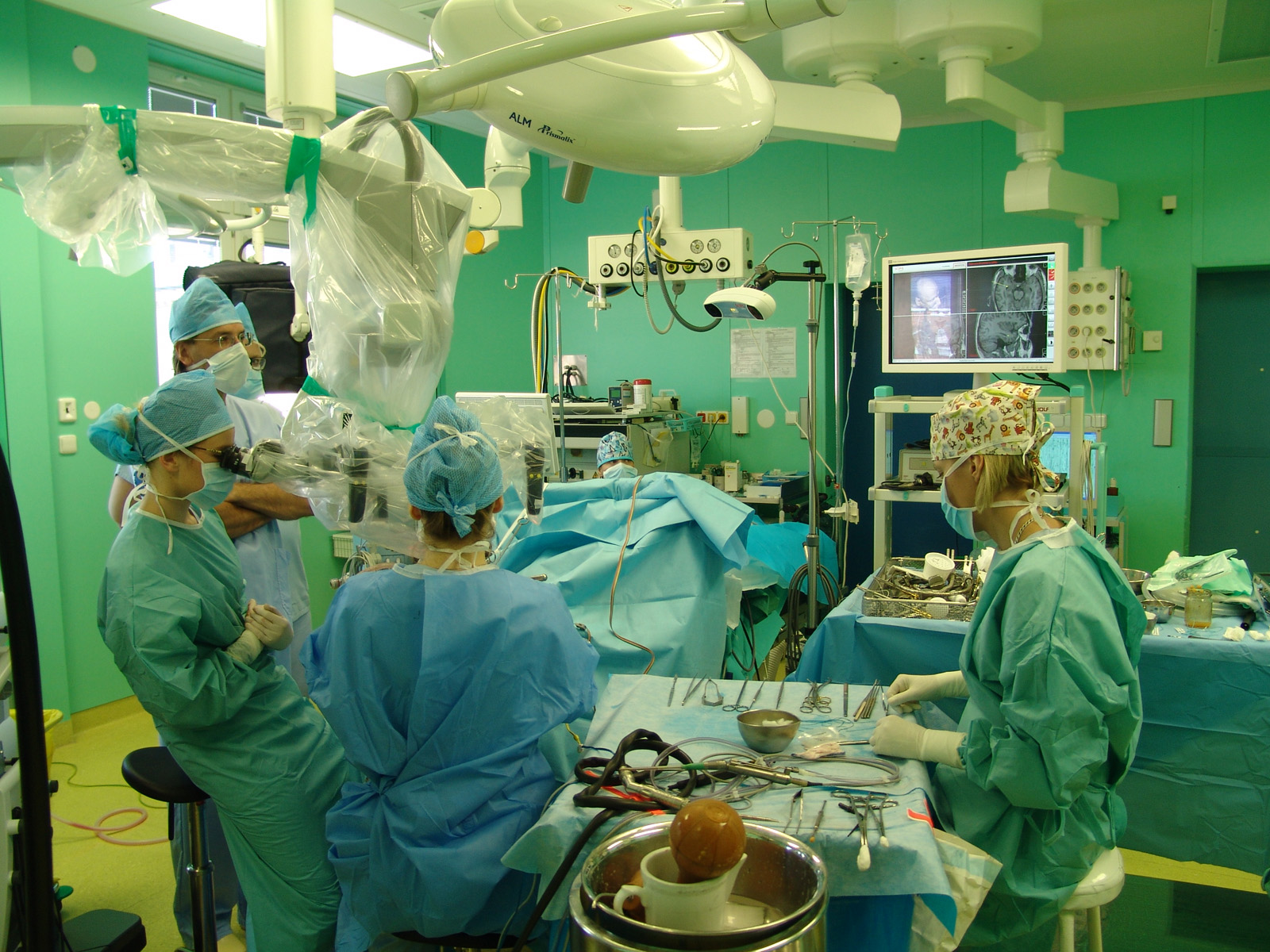 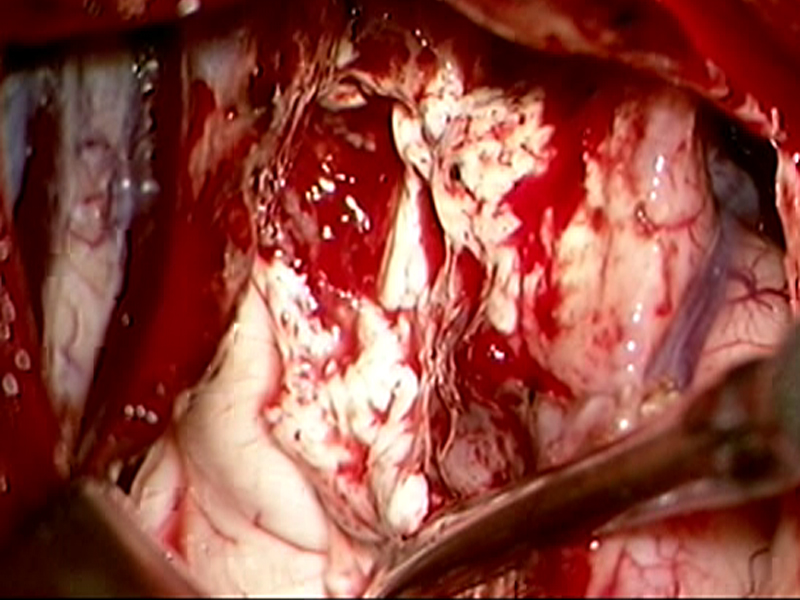 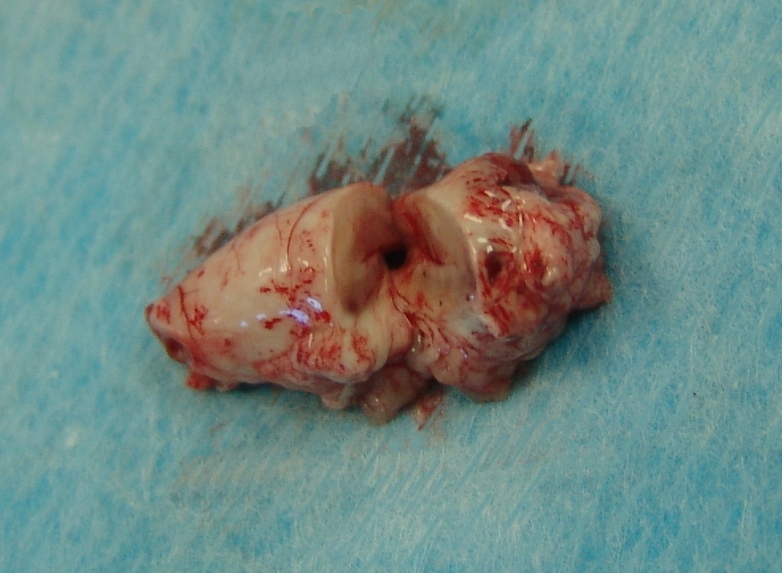 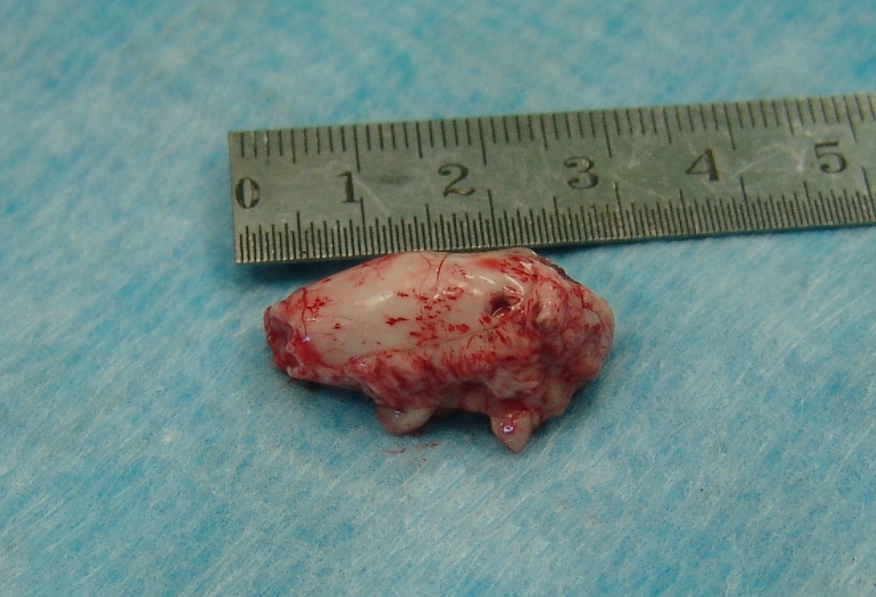 Hippocampus
CA1
CA4
CA2
CA3
Hippocampal sclerosis, ILAE typ 1
CA3
CA4
CA2
CA1
Amygdala
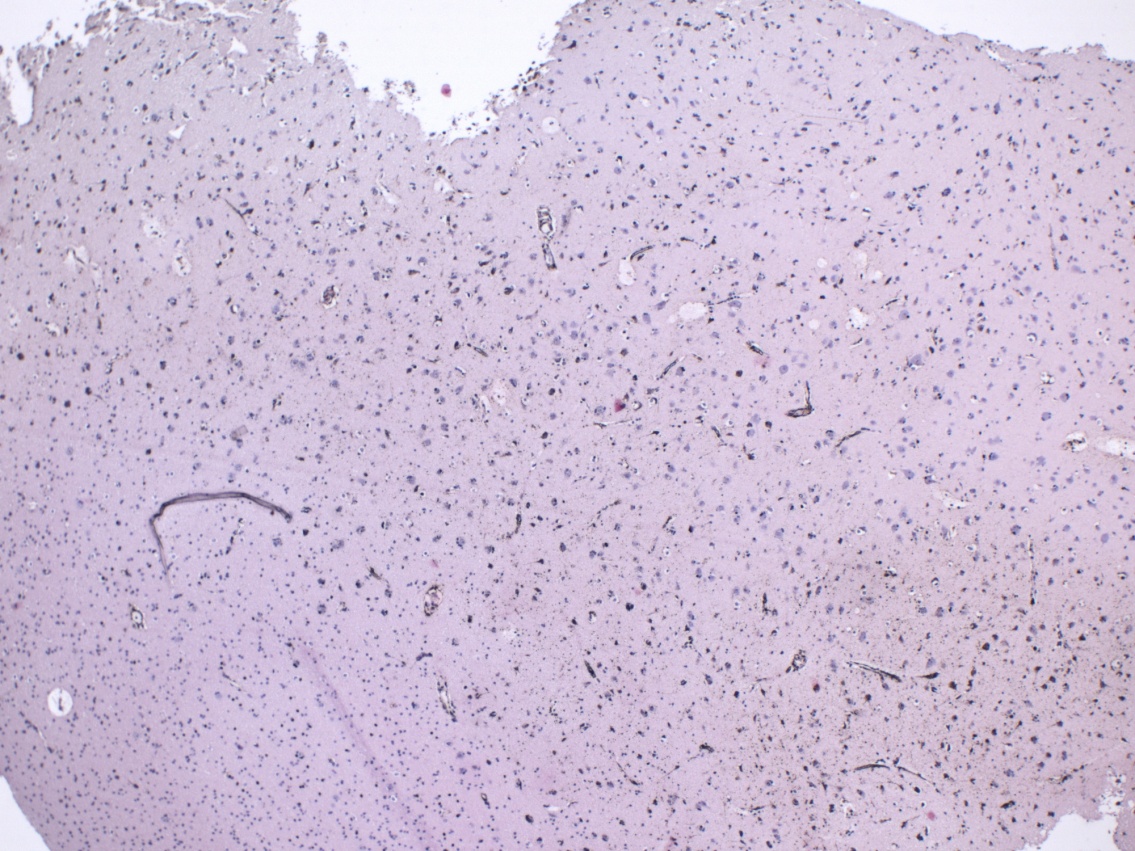 Postoperative CT and MRI scan
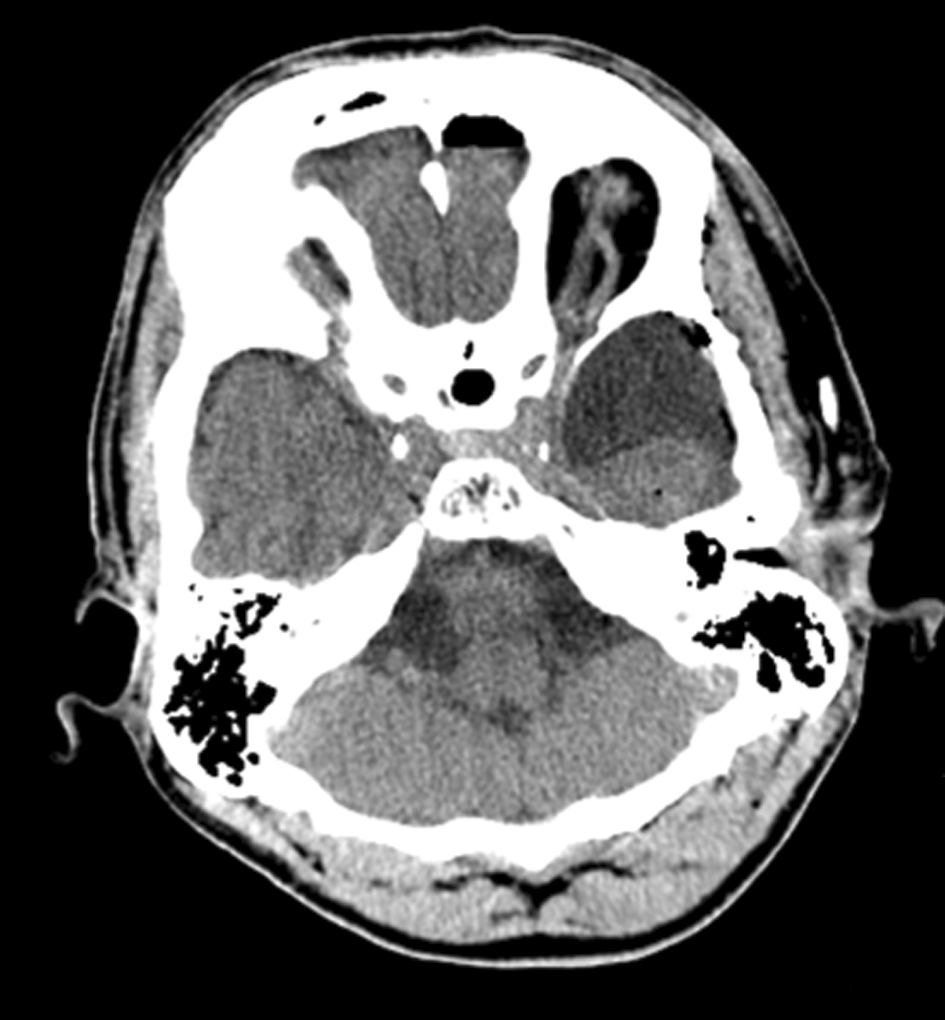 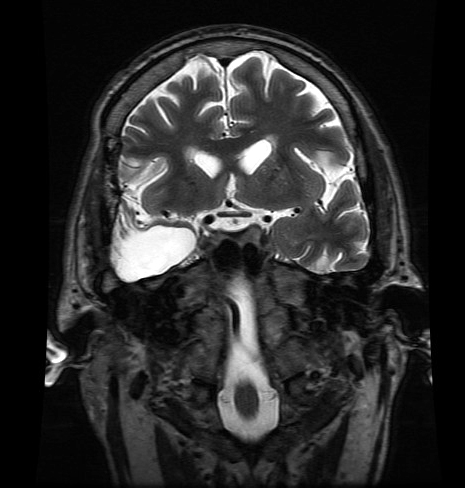 Engel's classification
Effect of surgery:

Engel I     -  no seizures
Engel II   -   nearly seizure-free, sporadic seizure
Engel III  -   a significant improvement
Engel IV  -   insignificant improvement,  unchanged,  worsening
Temporal lobe epilepsy surgery- outcome
Epilepsy Center Brno
1995-2009
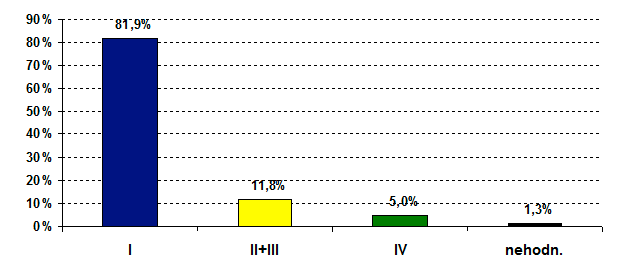 Total:  161 patients
Engel classification
Temporal lobe epilepsy surgery
Epilepsy Center Brno
2015
19  temporal resections   

cortical resections
 
lesionectomy (4x cavernoma, 1x  glioma)
                        
AMTR
AMTR    5 men, 7 women,   average age 32 yrs
               7x l.dx., 5x  l.sin.
Epilepsy surgery in Czech republic
2002 - 2014
Teamwork
EPILEPSY CENTER BRNO
NeurologistNeurosurgeonNeuroradiologistNeuropsychologistEEG technicianHistopathologistGeneticist
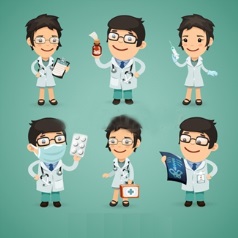 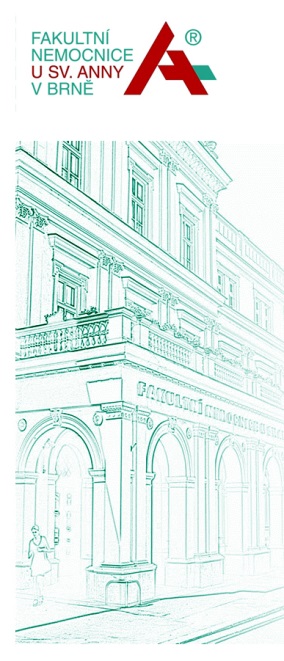 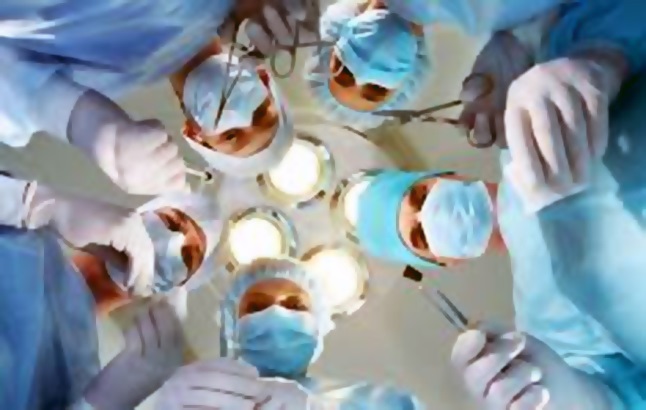 Kontakt:
eva.brichtova@fnusa.cz
Fakultní nemocnice u sv. Anny v Brně
Pekařská 53, Brno 656 91
Česká republika

Tel:  + 420 543 181 111
            
 www.fnusa.cz